Building Towards a Multi-Modal Future
Suzanne Carlson
Innovate memphis
June 2017
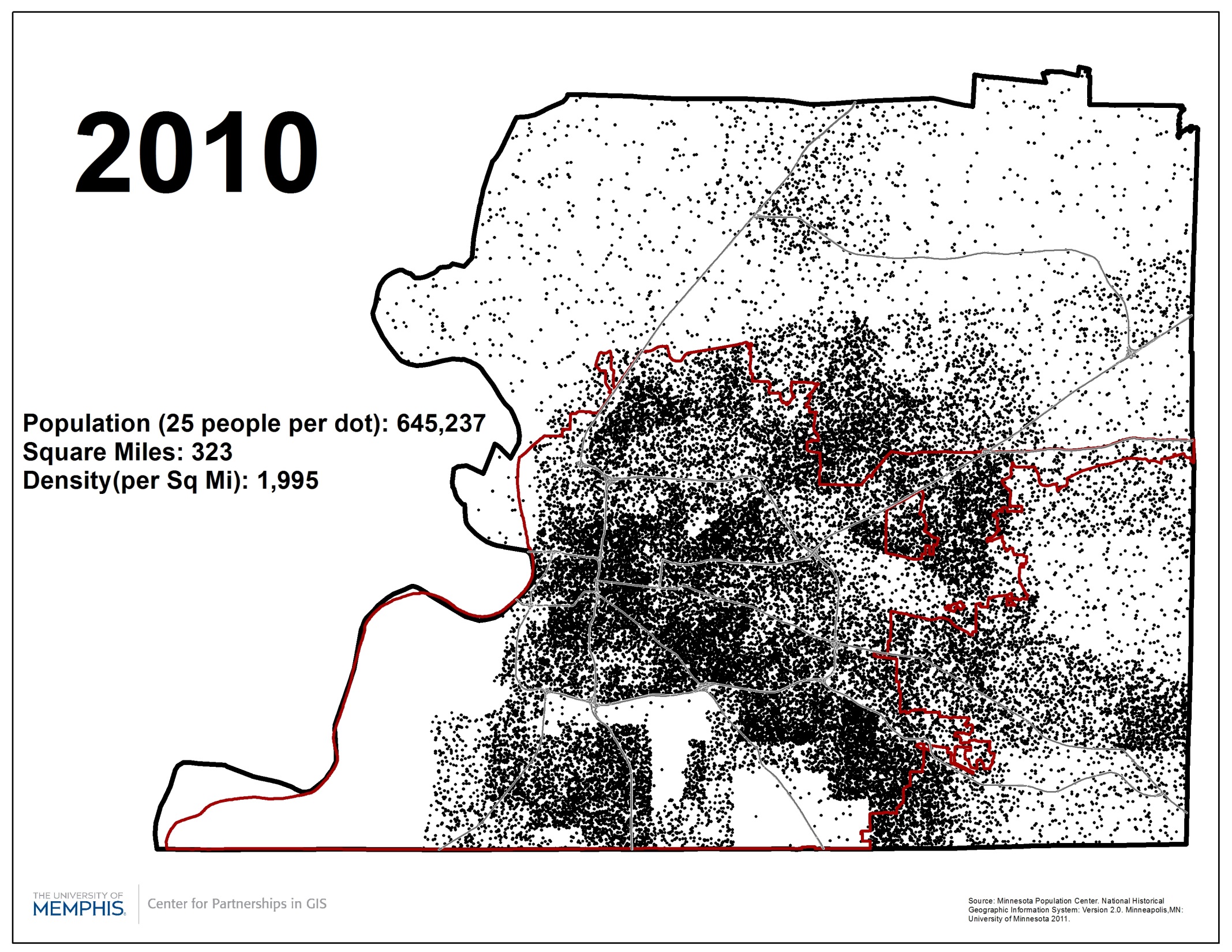 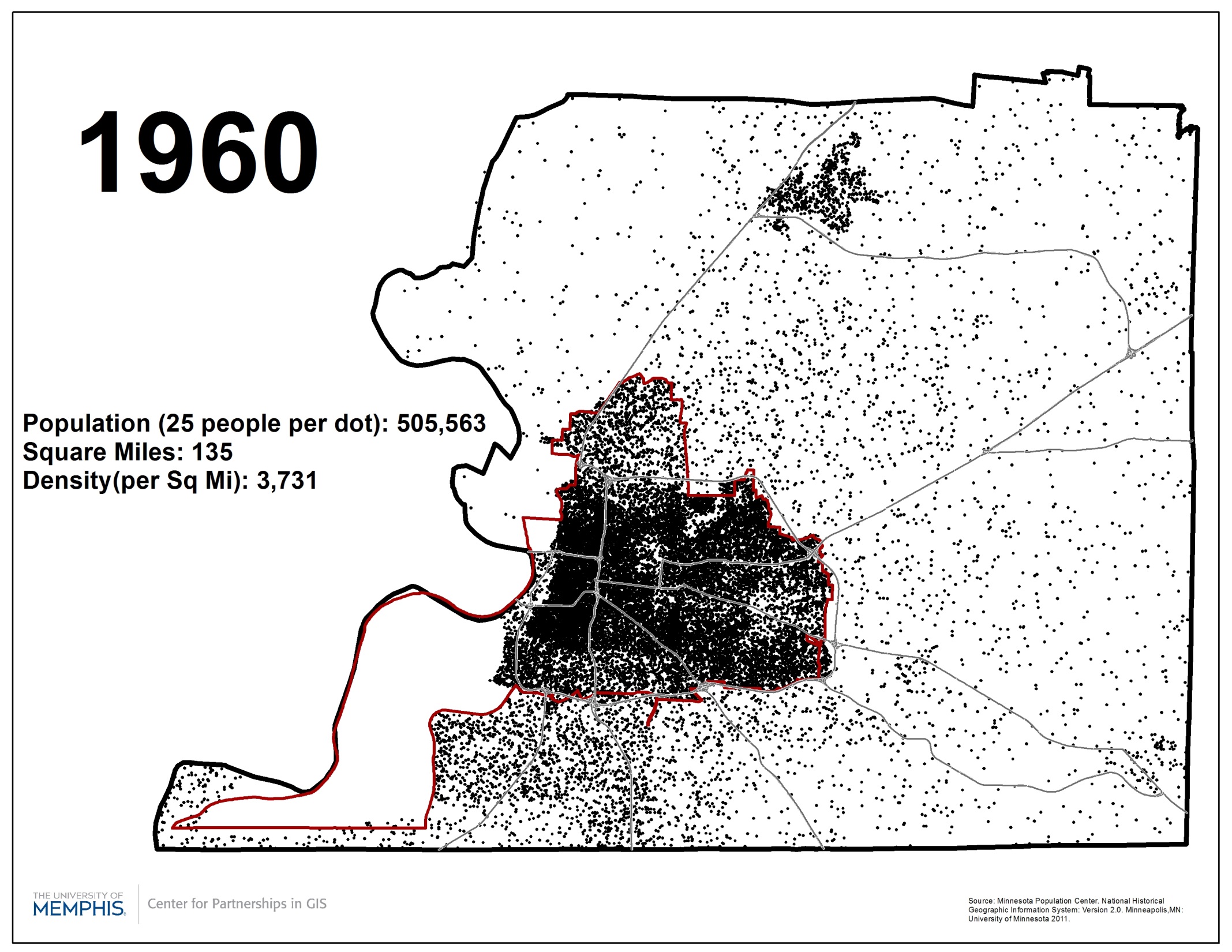 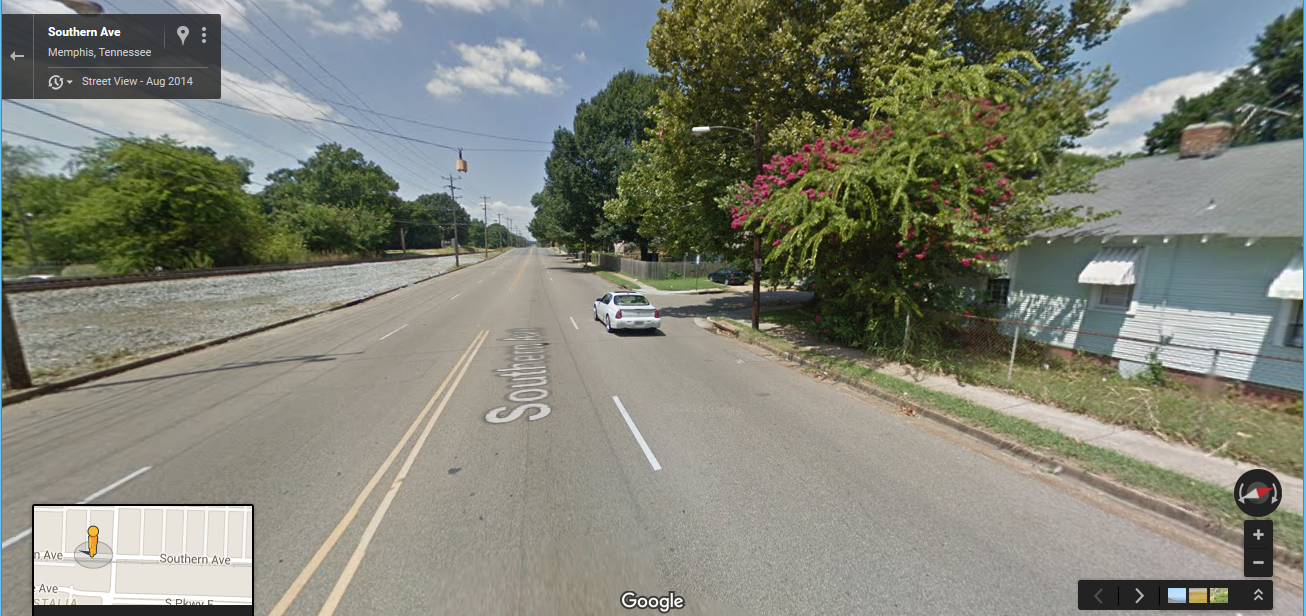 [Speaker Notes: Deficits: land use patterns, lack of congestion, parking supply,]
Transit Access & Commute Share
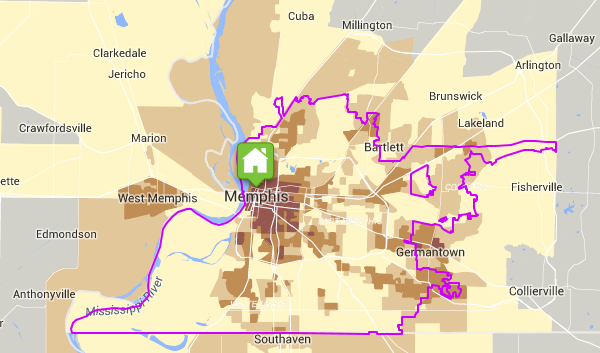 [Speaker Notes: Carpooling higher than average – slightly lower average car ownership.  More likely to have one-car household.
Overall Transit Access Score (TAS) based on connectivity, access to land area and jobs, and frequency of service.
Memphis Average TAS is 2.1 on a scale of 0 (low transit access) to 10 (high transit access).  This means it is, on average, car-dependent with limited access to public transportation. Moreover,
64% of Memphis households live in areas with TAS of just 2.5 or less.  
Only 10.5% of households live in areas with TAS of 5 or higher. 
Comparatively, 
Nashville, TN has an Average TAS of 3.0
Knoxville, TN has an Average TAS of 3.5
Chattanooga, TN has an Average TAS of 2.4
New Orleans has an Average TAS of 6 and 53% of New Orleans households live in areas with TAS of 7.5 or higher.]
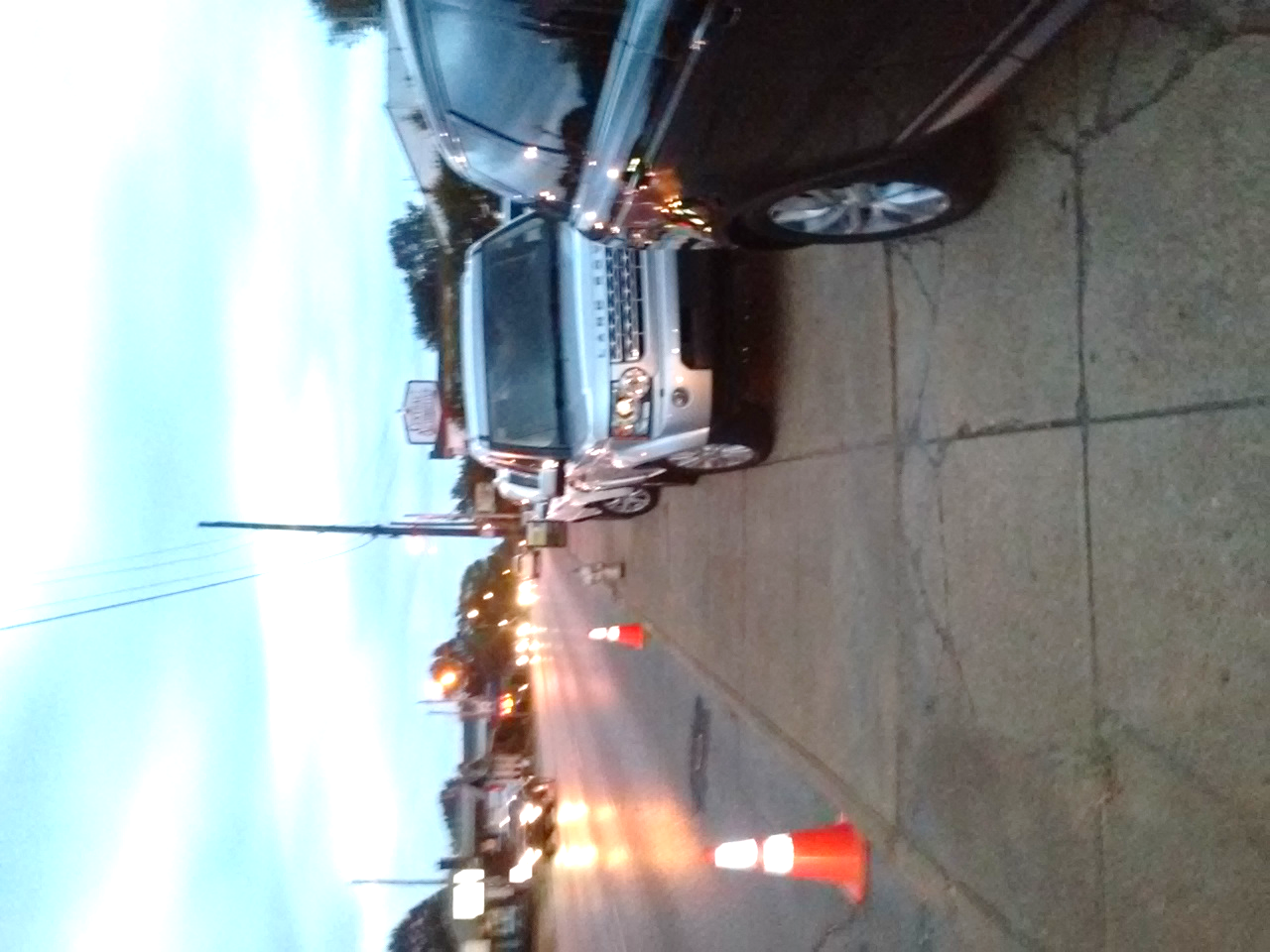 Standard Ops
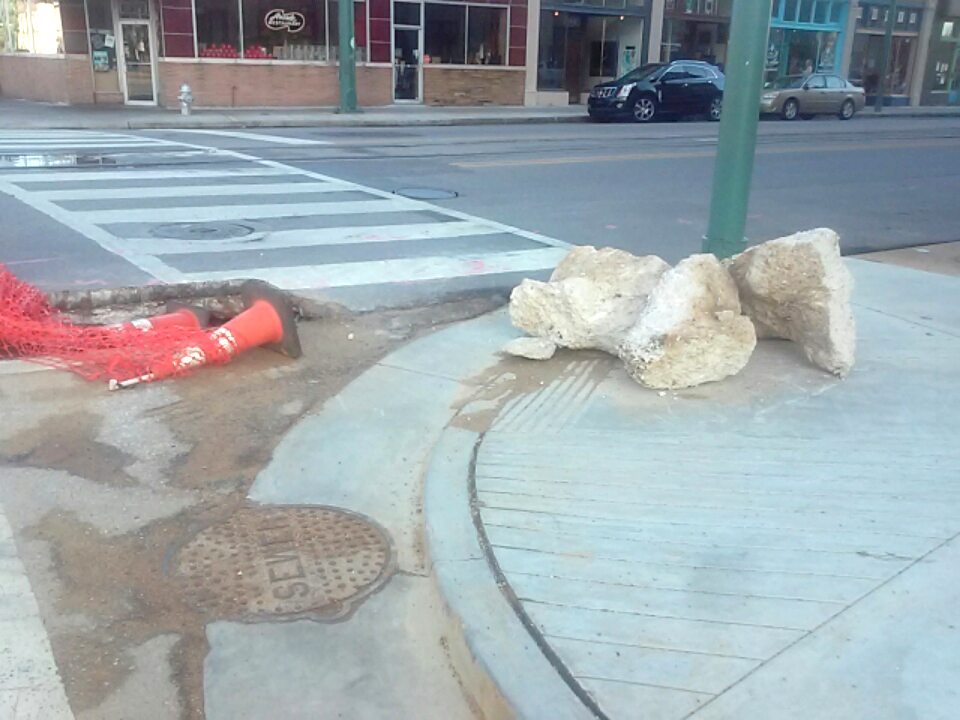 Vision for Accessible, Connected Future
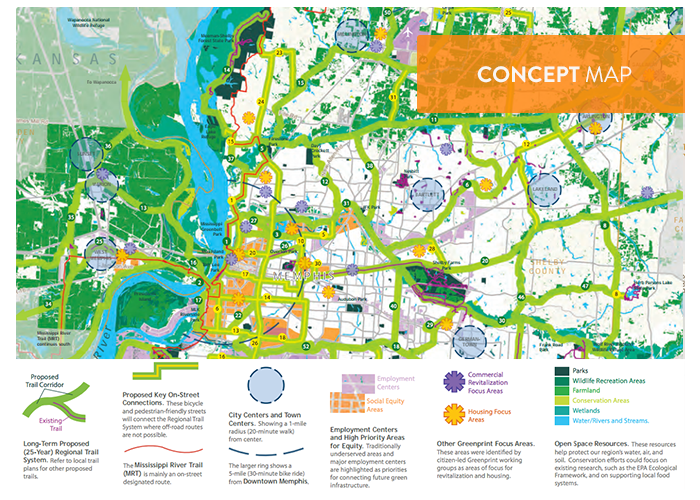 Memphis Context & Assets
Strong philanthropic community
Access to decision makers
Experiments in innovation
Support for job access and increasing prosperity
Old methods no longer working
Increasing # partner groups and individuals 
Structured regional planning efforts
Innovation Strategies
Implement Quick Wins
Small Steps
Commute Options program
Build Demand for Change
Speaker Series, communications, partnerships
Inside/Outside Game
Access Untapped Financing
Change the Landscape
Land use policies, long term goals
Implement Quick Wins
MEMFix & Great Streets – Tactical Urbanism 
Bike lanes & complete streets policy
Car share expansion
TransLoc innovation partnership
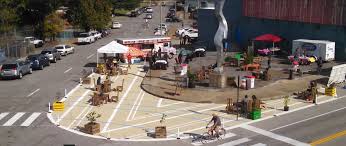 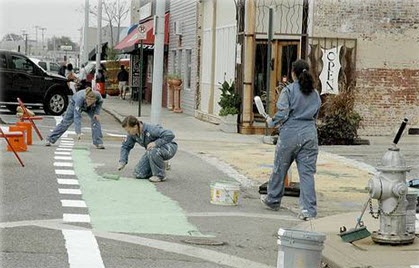 Small Steps: Commute Options TDM
Workplace program w CMAQ funding
Build on national models
Behavior change strategies
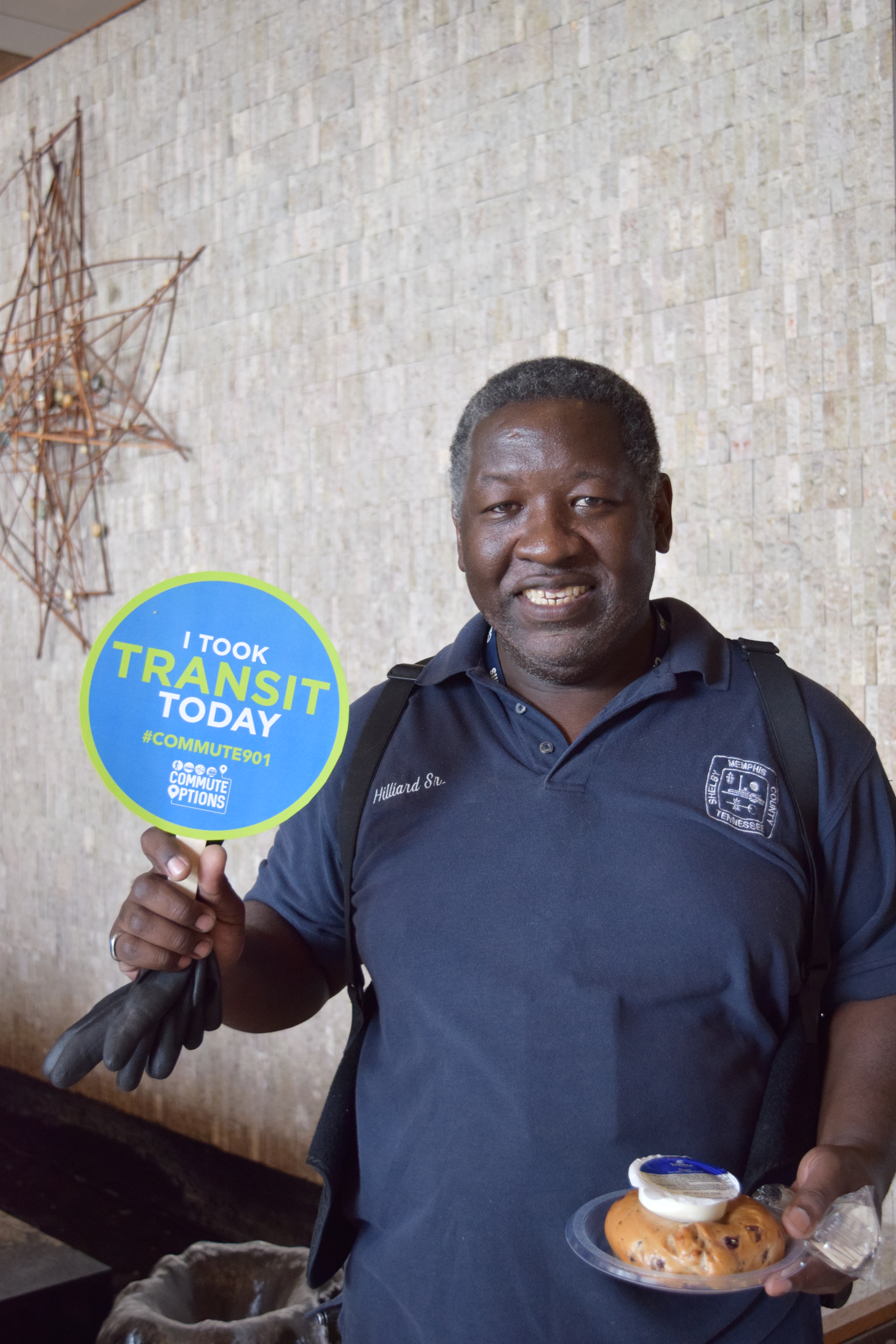 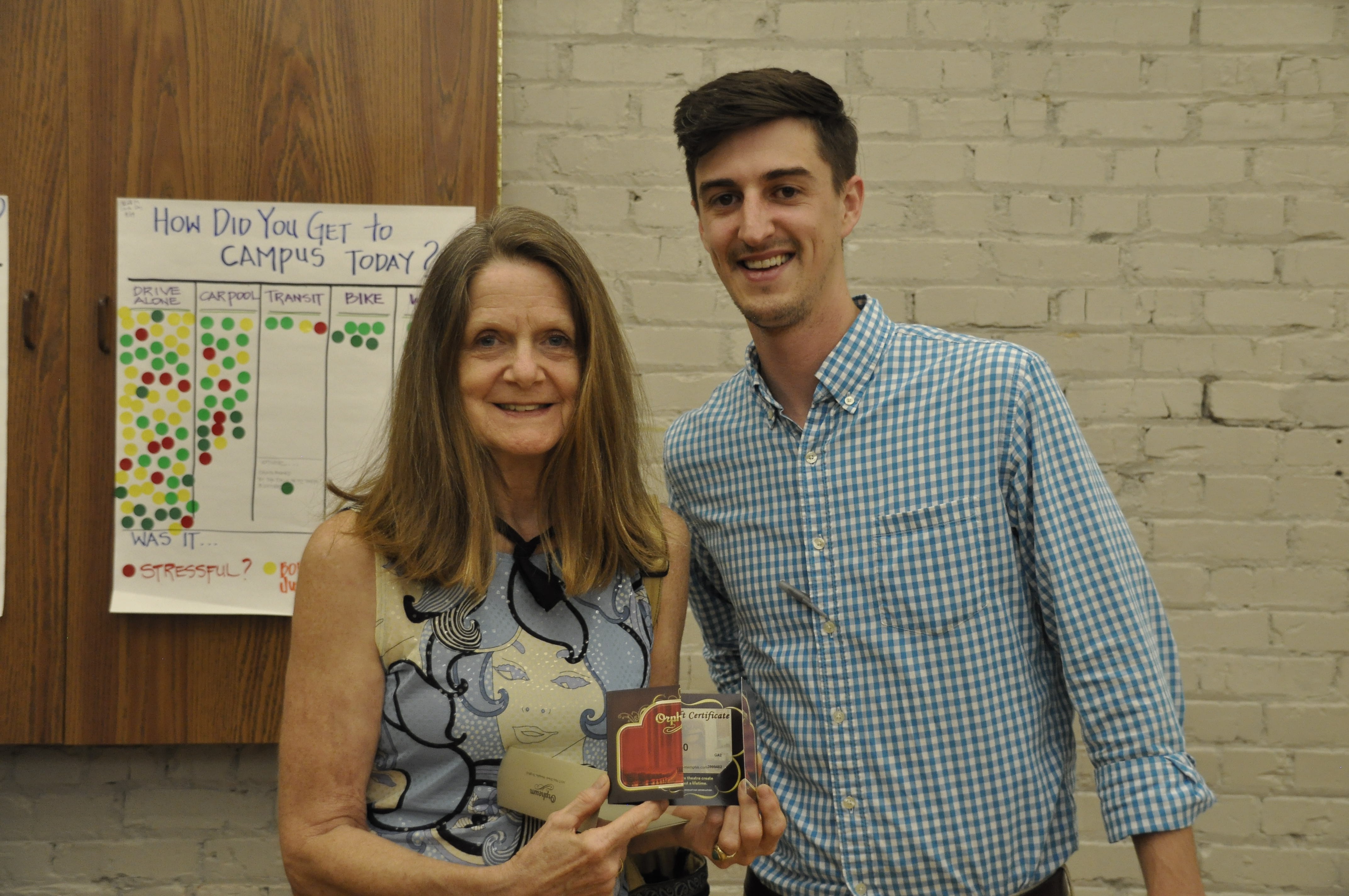 Building Demand for Change
White Paper on Transit Funding
Parking Summit 
How to Leave Your Car at Home
Partners in advocacy
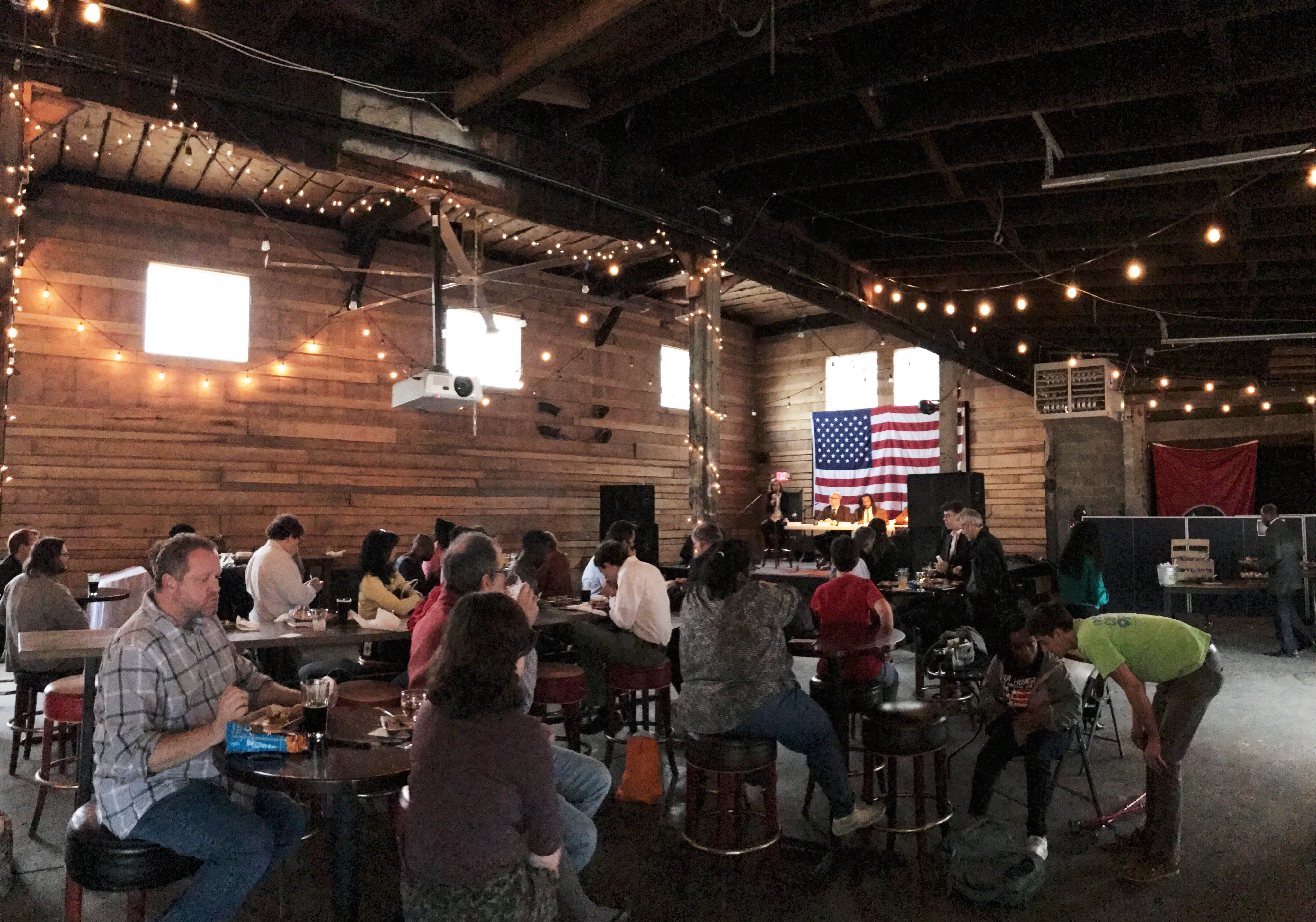 Access Untapped Financing
Provide capacity for grant-writing….
And others do the work!
Changing the Landscape
Explore Bike Share
Equity and Access Priorities
Distances/Density
MidSouth Regional  Greenprint
Memphis 3.0 Comp Plan
Transit Vision 2020/2040
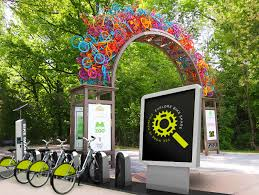 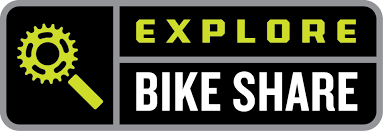 Future Opportunities
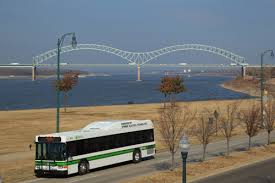 Inclusive engagement & outreach
Transportation Management Authority
Partnerships
Health and Wellness 
Employers and workforce development
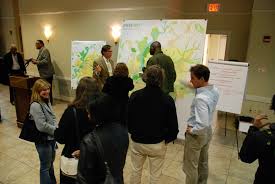